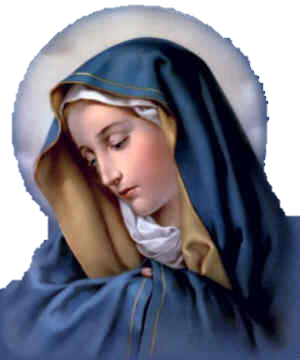 80 Años Educando 
al estilo De María
CUENTA PÚBLICA 2018
COLEGIO MATER DEI 2018
CRONOGRAMA DE LA CUENTA PÚBLICA
Audiencia : 	
				Consejo Escolar				
				Directivas dbe Los Sub-centros De  Padres.
				Centro de Educadores y Funcionarios.
				Centro de General De Estudiantes.
				Centro de General De Padres y Apoderados.
				Invitados.
Pastoral: Coro litúrgico y Sor Marta Vélez 
Directora colegio Mater Dei.
Presentación talleres artísticos.
Orquesta de nuestro colegio
Taller de danza
Administración y Finanzas.
Centro General de Padres y Apoderados.
Unidad Técnica Pedagógica (UTP).
Programa de Integración Escolar (PIE)
Convivencia Escolar.
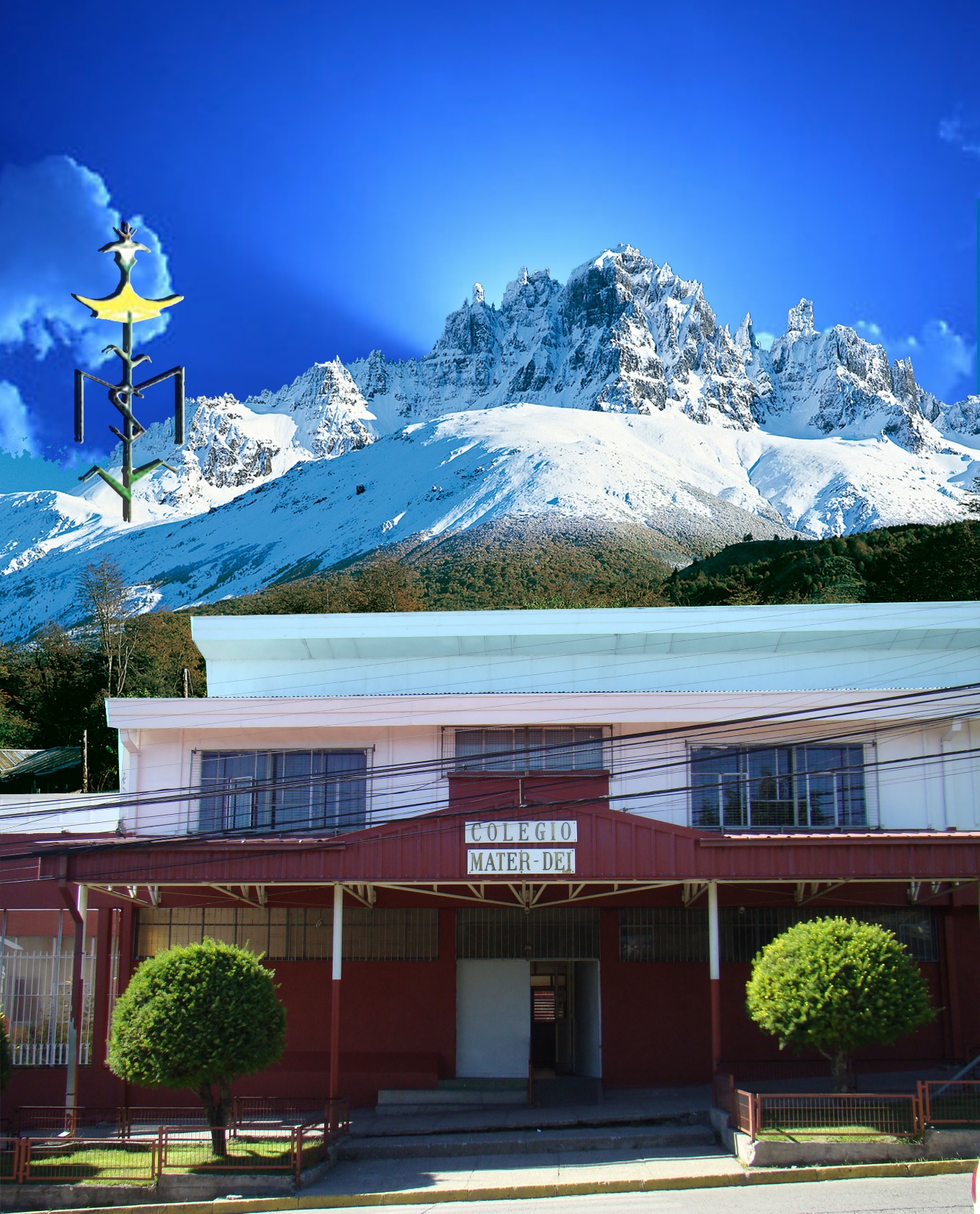 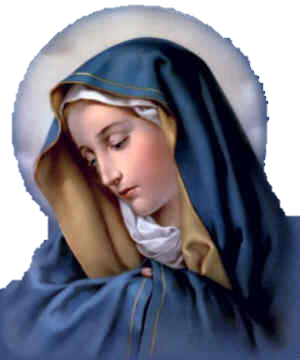 CUENTA PÚBLICA 2018
ADMINISTRACIÓN  Y FINANZAS
Sr. Manuel Hernández Barría
Sra. Ruth Arias Arias
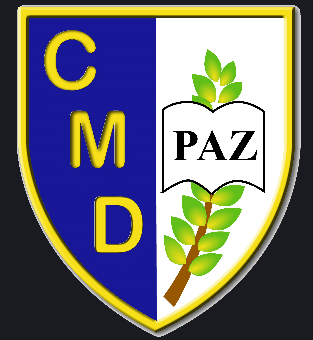 CENTRO GENERAL DE PADRES
BALANCE ECONÓMICO DEL  CENTRO GENERAL DE PADRES 
PERIODO  2017  - 2018
DETALLE DE EGRESOS
RESUMEN GENERAL
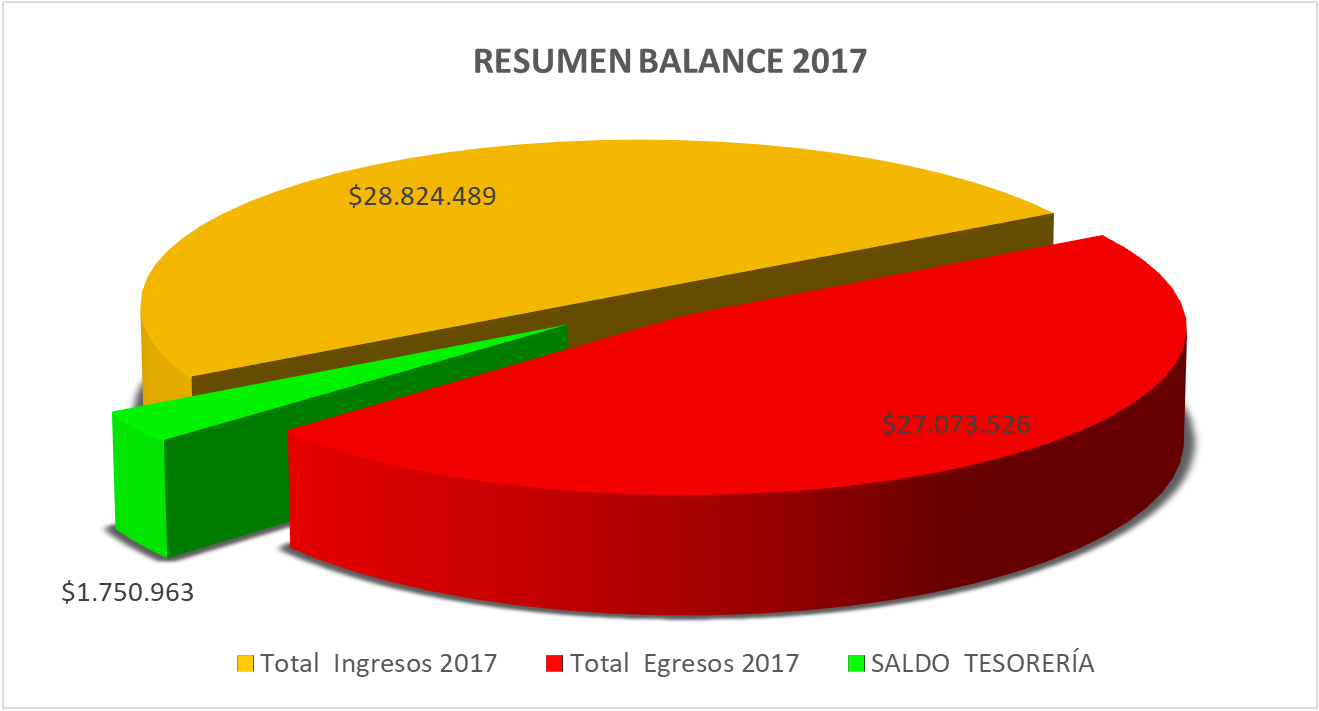 UNIDAD TÉCNICA PEDAGÓGICA
Sr. Israel Solís Vera
Sr. Rodrigo Mansilla Barría
Liderazgo:
Dimensión Pedagógica:
Liderazgo del director.
Liderazgo del director, Planificación y Gestión de resultados.
Gestión Curricular, Enseñanza y Aprendizaje en el Aula.
Apoyo al desarrollo de los estudiantes.
Resultados Educativos
Gestión de Recursos:
Convivencia Escolar:
Formación.
Convivencia Escolar.
Participación y vida Democrática.
Gestión del Personal.
Gestión de Recursos Educativos.
¿EN QUE HEMOS AVANZADO?
Mejoramos en la medición SIMCE. 
En segundo medio, sexto y cuarto básico, Lenguaje subió significativamente”
¿EN QUE HEMOS AVANZADO?
Mejoramos las Tasas de Aprobación en Enseñanza Media y mantuvimos alta la aprobación de Educación Básica
El número de repitentes disminuyó”
¿EN QUE HEMOS AVANZADO?
Otros Indicadores de la Calidad Educativa están en el nivel más alto.  
Clima de Convivencia Escolar junto con Participación y formación Ciudadana tienen una puntuación de 80.
¿EN QUE HEMOS AVANZADO?
Mejoramos los desempeños en las mediciones de aprendizaje de la Comprensión Lectora en Educación Media.
Aprendizajes de Lectura de variedad de textos, extracción de información, construcción de significado e incremento del vocabulario consiguen sus metas.
¿EN QUE HEMOS AVANZADO?
En consolidar una cultura escolar Inclusiva .
Ampliamos el programa de Integración escolar a los niveles de NT1 y primeros medios.
Perfeccionamiento
¿EN QUE HEMOS AVANZADO?
Aumentamos las acciones de Participación y Vida democrática. 
Más acciones con metodología de debate, conversación, deliberación.
Plan de Formación Ciudadana.
¿EN QUE HEMOS AVANZADO?
Desarrollar una cultura amigable con el medio ambiente. 
El colegio obtuvo certificación medioambiental.
Desarrollamos a lo largo del año talleres de ecología y medio ambiente.
¿EN QUE HEMOS AVANZADO?
Desarrollar capacidades profesionales por medio del perfeccionamiento. 
Variados perfeccionamientos en Ciencia.
Perfeccionamiento en Decreto 83.
Inclusión en actividad física.
Convivencia escolar y enfoque formativo.
Perfeccionamiento en resolución de problemas.
¿EN QUE HEMOS AVANZADO?
Acercar a nuestros estudiantes a la Ciencia. 
Taller de ciencia 
Proyectos con PAR Explora
¿EN QUE HEMOS AVANZADO?
Consolidar una escuela que atiende a la diversidad de intereses. 
Más de 60 talleres impartidos en los diferentes niveles
Alta UACH
Propedéutico
Nuestros Desafíos:
Mejorar los Aprendizajes de Resolución de Problemas en Enseñanza Básica y Media. 
Mejorar los Resultados PSU. En todas las pruebas.
Seguir mejorando los mecanismos de apoyo a estudiantes con dificultades académicas.
Resultados educativos
Tasas de Eficiencia Interna.
Tasas de Eficiencia Interna 2017. Educación Media.
RESULTADOS ACADÉMICOS
Resultados SIMCE.
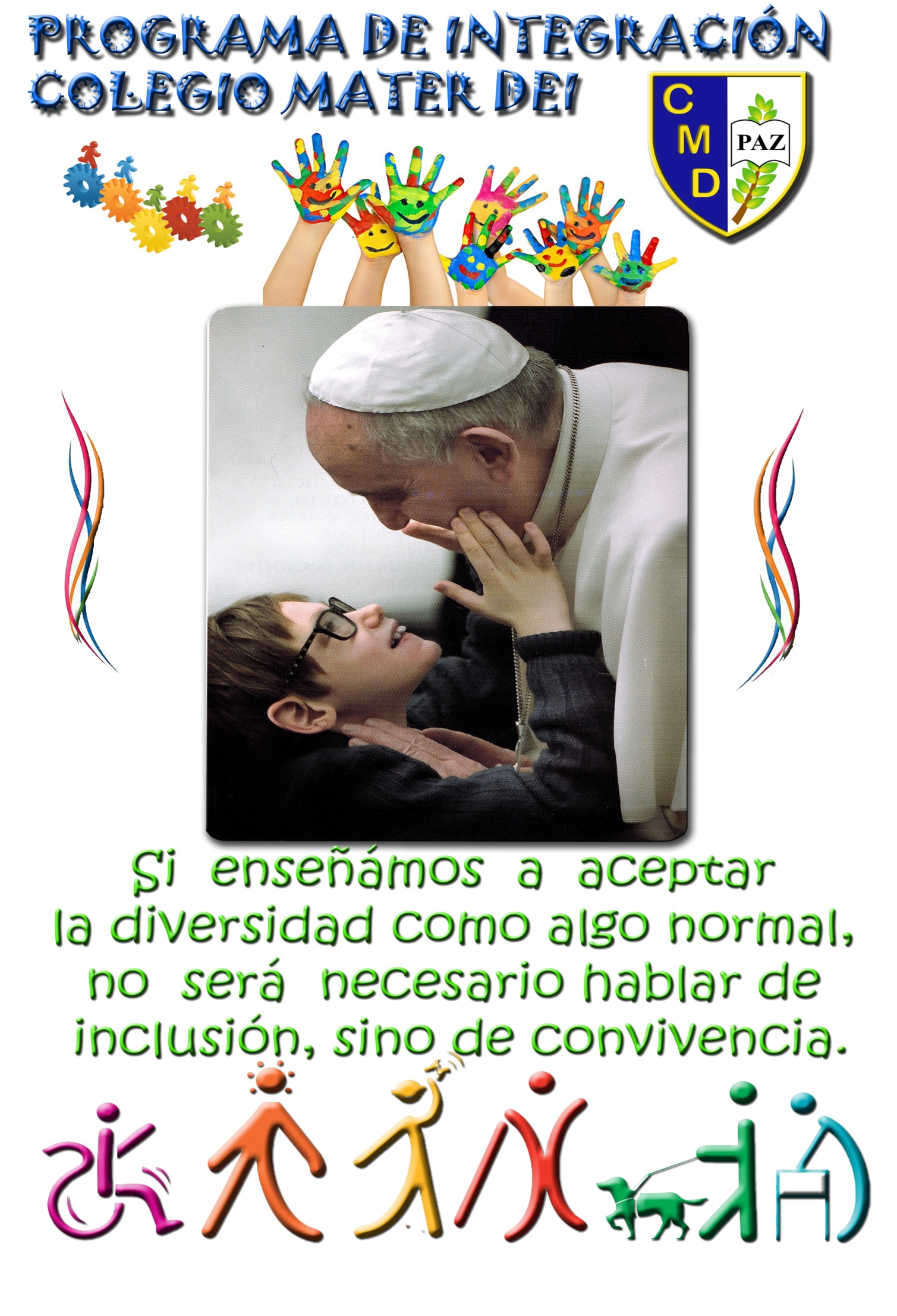 PROGRAMA DE INTEGRACIÓN ESCOLAR (PIE)
Si enseñamos a aceptar la diversidad como algo normal, no será necesario hablar de inclusión sino de convivencia.
Sra. Laura Ramos Olivares
El Programa De Integración Escolar Del Colegio Mater Dei  se ha constituido como: “una estrategia  inclusiva para el mejoramiento continuo de la calidad de la educación” .  en este contexto, y con el propósito  de garantizar la visualización y la participación de todos/as las estudiantes, poniendo especial énfasis en aquellos que presentan necesidades educativas, es que se encuentra en su tercer año de ejecución.
Hitos Relevantes del P.I.E. Mater Dei
IMPLEMENTACIÓN - 2017
Ejecución 2018
Incorporación en proceso de estudiantes que presentan Necesidades Educativas Especiales a Programa de Integración Escolar, según evaluación y Diagnóstico.
Creación de Plan de Apoyo individual y ajustes curriculares en razón de Plan de Adecuaciones Curriculares, según lo amerite el estudiante. 
Valoración médica a todos los estudiantes que están adscritos al Programa y a los nuevos ingresos.
Incorporación de 137  estudiantes que presentan Necesidades Educativas Especiales a Programa de Integración Escolar Mater Dei.

Equipos de Aula conformados por Docentes de curso, Docente Diferencial, Profesional Fonoaudióloga, Psicóloga y Asistentes de Aula. Acuerdan estrategias pedagógicas en beneficio de todos los estudiantes del curso.

La totalidad de estudiantes adscritos a PIE, son reevaluados por Profesionales del Programa de Integración Escolar.
Incorporación al  Equipo  de otros profesionales que apoyen a los estudiantes con Necesidades Educativas Especiales y al grupo curso.
Ejecución 2017
Ejecución 2018
8 Docentes Diferenciales
2 Fonoaudiólogas
2 Psicólogas
1 Coordinadora del Programa
1 Kinesiólogo
9 Docentes Diferenciales
2 Fonoaudiólogas
2 Psicólogas
1 Coordinadora del Programa
1 Kinesiólogo
Grado de avance de acciones.
LOGRADO:

Los logros de aprendizaje establecidos para cada estudiante con NEE, responden a las metas establecidas para ellos y a los resultados de la evaluación anual o reevaluación. 
Participan de actividades planificadas para el curso en el marco del curriculum que les corresponde.
Realización de Plan de Apoyo Individual de cada estudiante que presenta NEE.
Capacitación a la Comunidad en estrategias de atención a la Diversidad.
Este es nuestro Equipo 2018
CONVIVENCIA ESCOLAR
COORDINADORA: SRA. PAMELA MUÑOZ URIBE
De acuerdo a la ley 20.536, sobre violencia escolarconvivencia escolar.artículo 16 A. Se entenderá por buena convivencia escolar la coexistencia armónica de los miembros de la comunidad educativa, que supone una interrelación positiva entre ellos y permite el adecuado cumplimiento de los objetivos educativos en un clima que propicia el desarrollo integral de los estudiantes.
Período 2017
 Acciones de acuerdo al plan de gestión de C.E, de nuestro colegio.
 
Acompañamiento de estudiantes con situaciones de disciplina.
Resolver conflictos emergentes de los estudiantes en forma constructiva, dialógica y armónica, por medio de cada docente y a través de la estrategia de mediadores. 
Celebración del mes de la convivencia escolar: SE TRANSVERSALIZÓ a todos los estamentos (estudiantes, docentes, apoderados y a la comunidad de Coyhaique).
Contención sistemática en el recreo P.A.E, a través de organización de espacios, para distintas actividades recreativo formativas/visualizar año 2018.
Socialización de protocolos de actuación con el Consejo Escolar (Protocolo acoso o maltrato escolar entre estudiantes y/o entre persona que detente una posición de poder y un estudiante; Protocolo de acción en accidentes escolares)
Capacitación en relación a la actualización de nuestro Reglamento Interno de Convivencia Escolar y protocolos de actuación/socialización a través de extracto en Agenda institucional y página web institucional año 2018.
Período 2018:
META (PLAN DE Gestión)
Contribuir en un 90% a la formación personal y social de los estudiantes, fortaleciendo las relaciones interpersonales respetuosas y solidarias mediante actividades de  formación, clima y prevención, solucionando los conflictos escolares intencionado el   desarrollo de una comunidad educativa inclusiva y participativa.
CONVIVENCIA : Calidad y Equidad de la Educación
La C.E, permite el desarrollo integral de los niños, niñas, jóvenes tanto en su desarrollo personal como en su proceso de integración a la vida social, lo que implica la participación responsable en la vida ciudadana y en el desarrollo de su propio proyecto de vida. La escuela, en todos sus niveles, es uno de los espacios donde se toma conciencia de pertenecer a una comunidad, a un país. Y esa conciencia se manifiesta en la interrelación armoniosa y diversa entre los diferentes integrantes de un territorio.
Nuestra organización en este período 2018.Área de Convivencia Escolar: CONFORMADA POR INSPECTORÍA GENERAL, DEPARTAMENTO ORIENTACIÓN.“CONSTRUYENDO JUNTOS”La voluntad de integrar a las familias pasa por reconocerlas como actores fundamentales en el desarrollo del niño, en el entendido de que el desarrollo de este no puede quedar reducido  a su rol de estudiante.